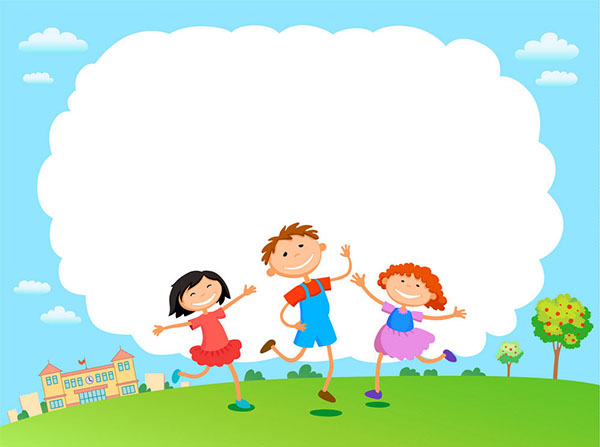 ỦY BAN NHÂN DÂN HUYỆN THANH TRÌ
TRƯỜNG MẦM NON A XÃ THANH LIỆT
Trß ch¬i víi ch÷ c¸i
i - t - c
Gi¸o viªn: Vò ThÞ Hoµi Thu­
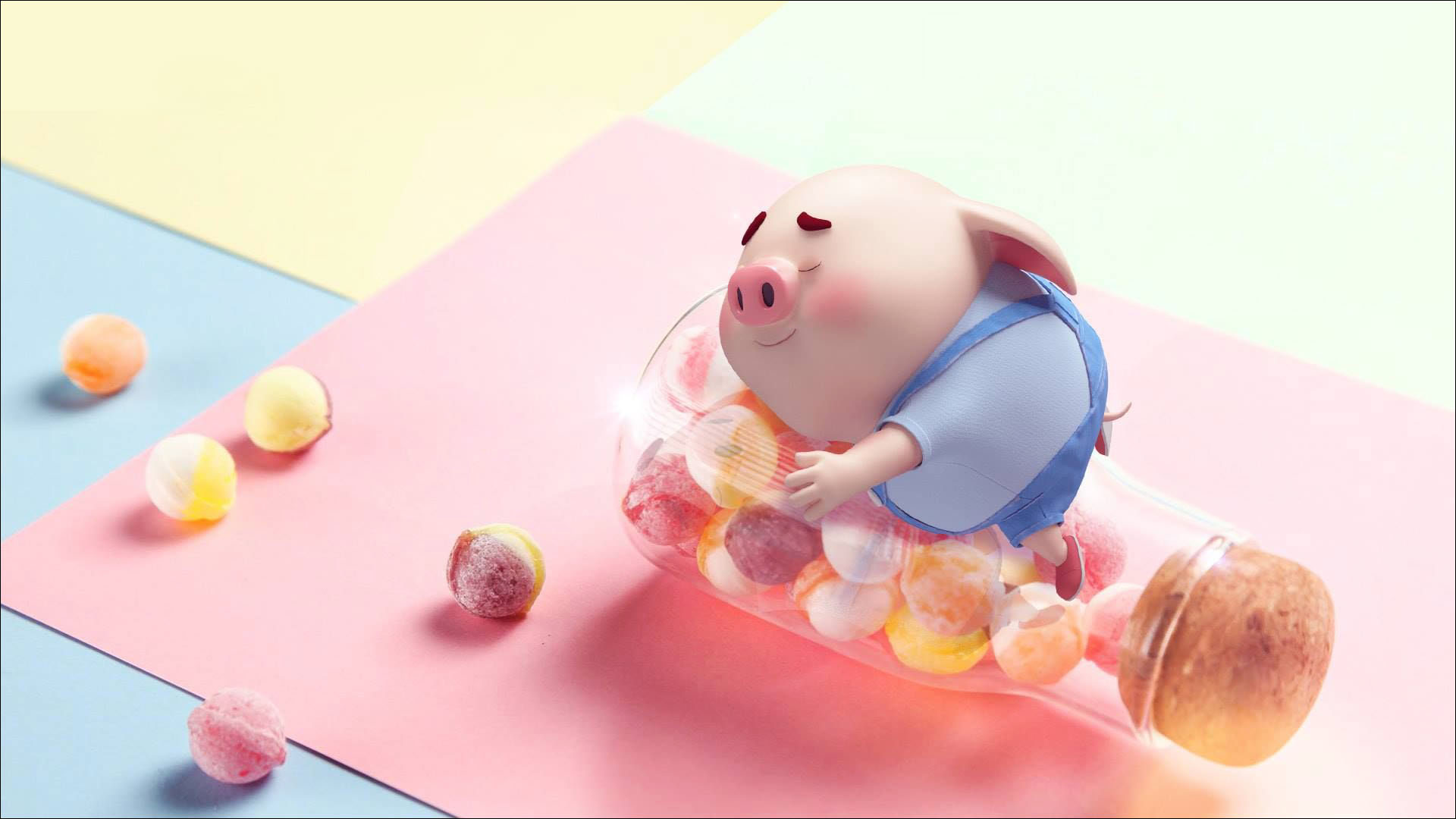 Trß ch¬i:
Ai nhanh nhÊt
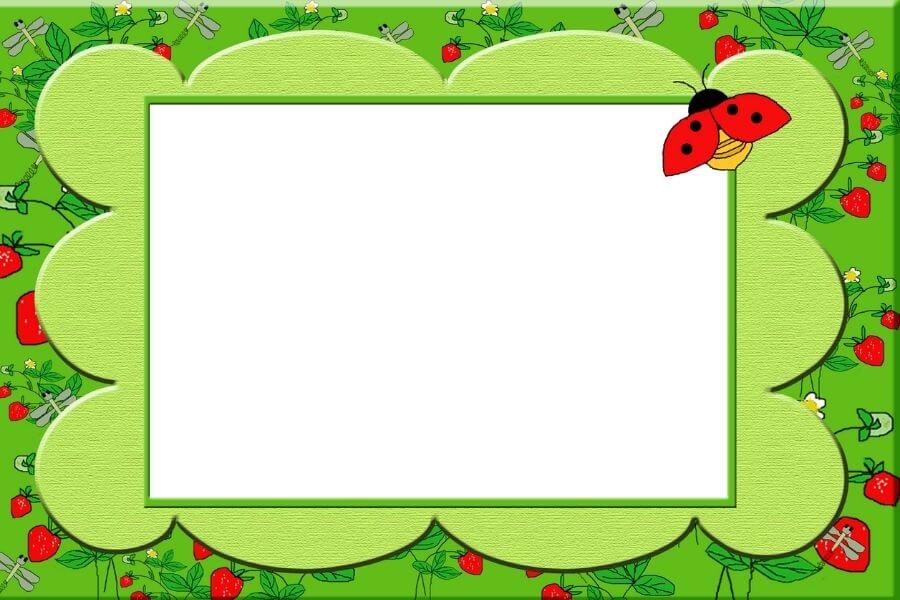 i
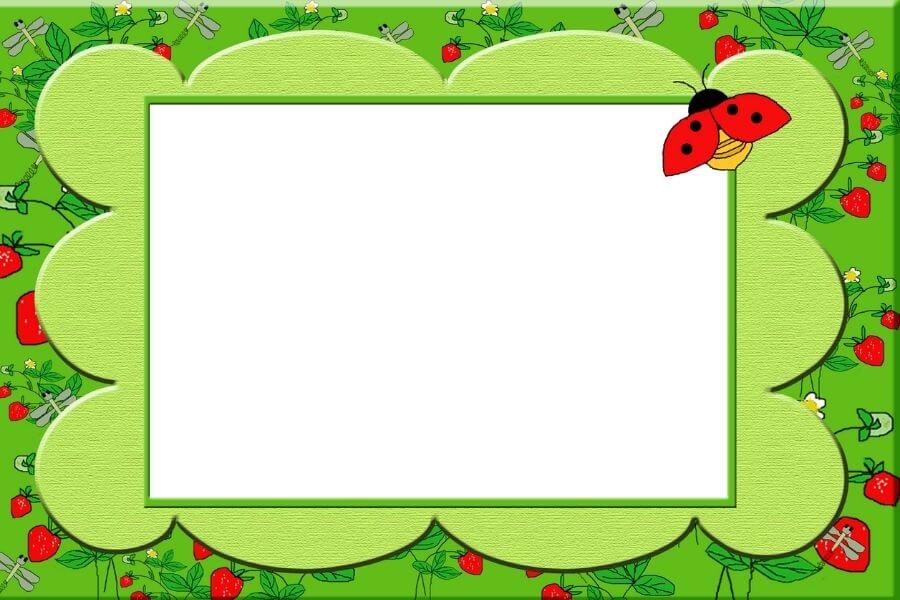 i
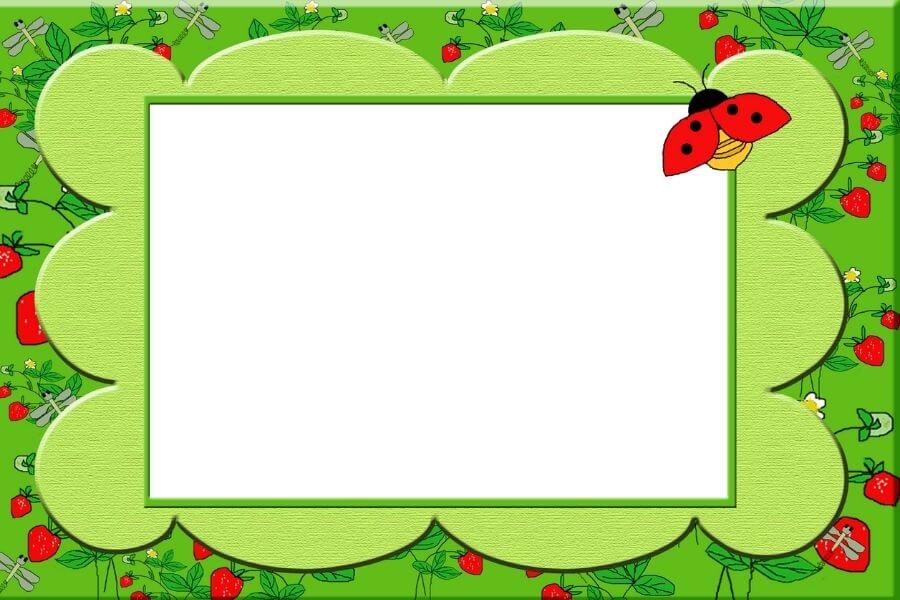 c
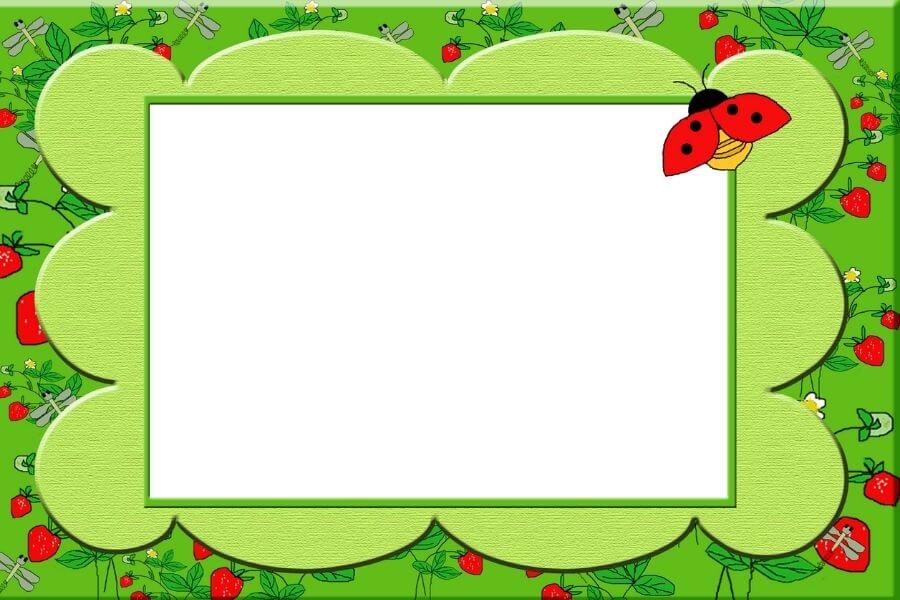 c
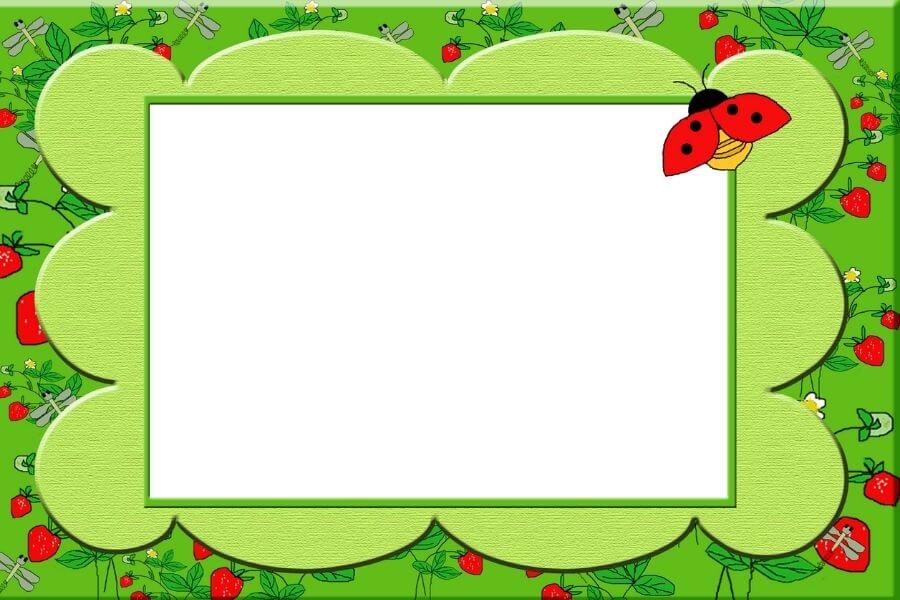 t
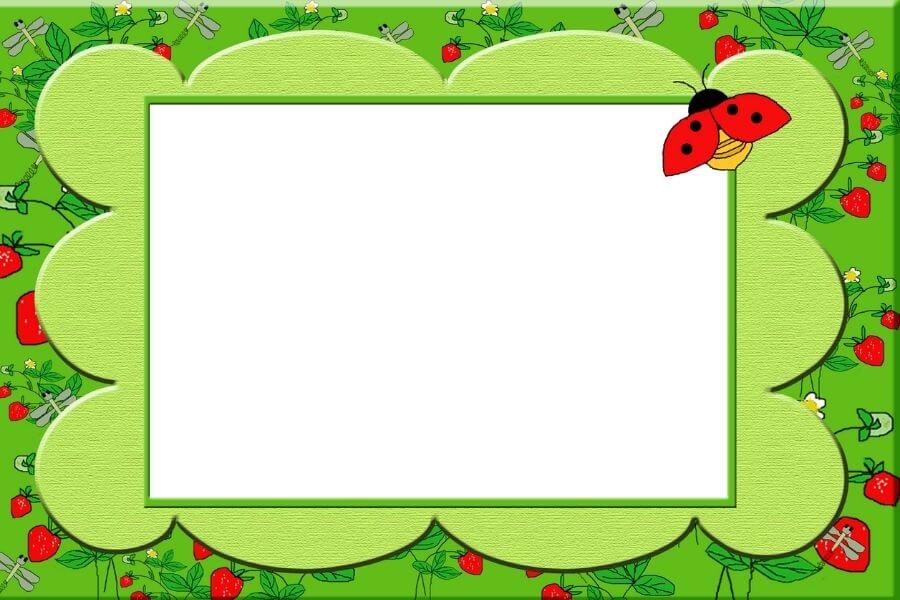 t
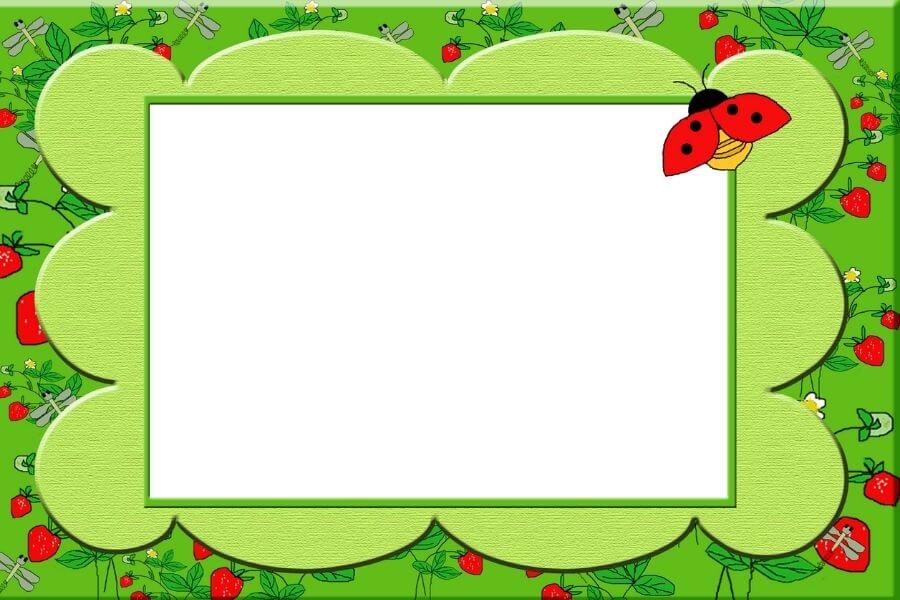 c
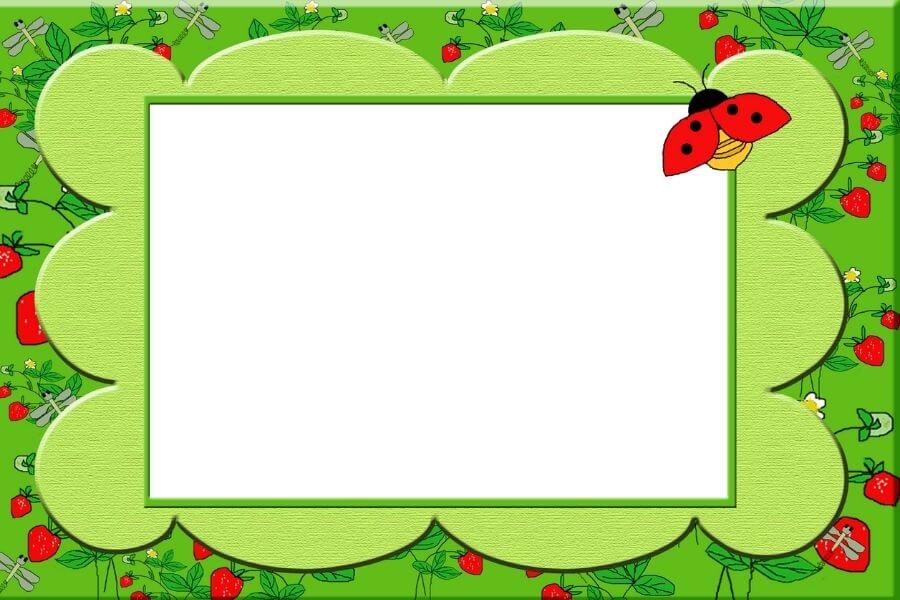 c
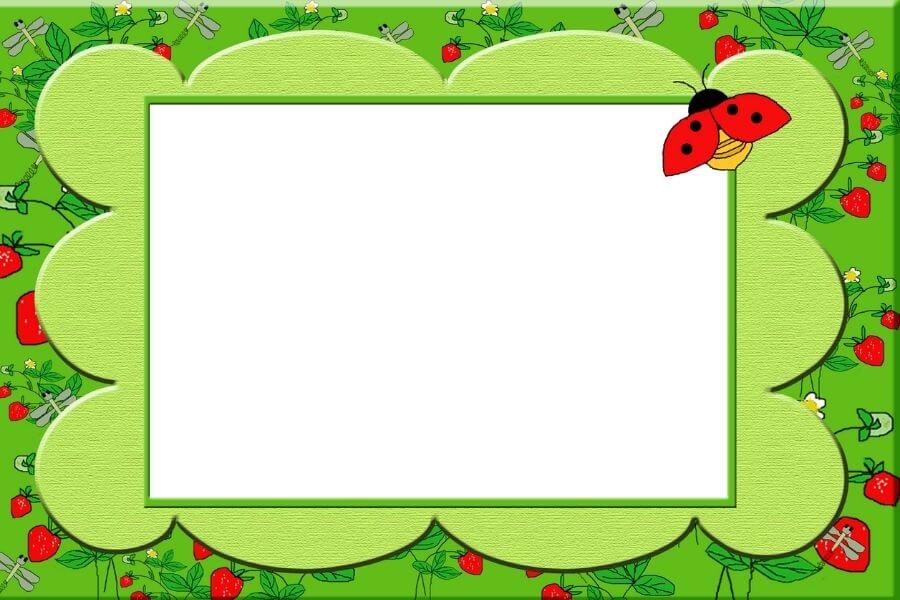 t
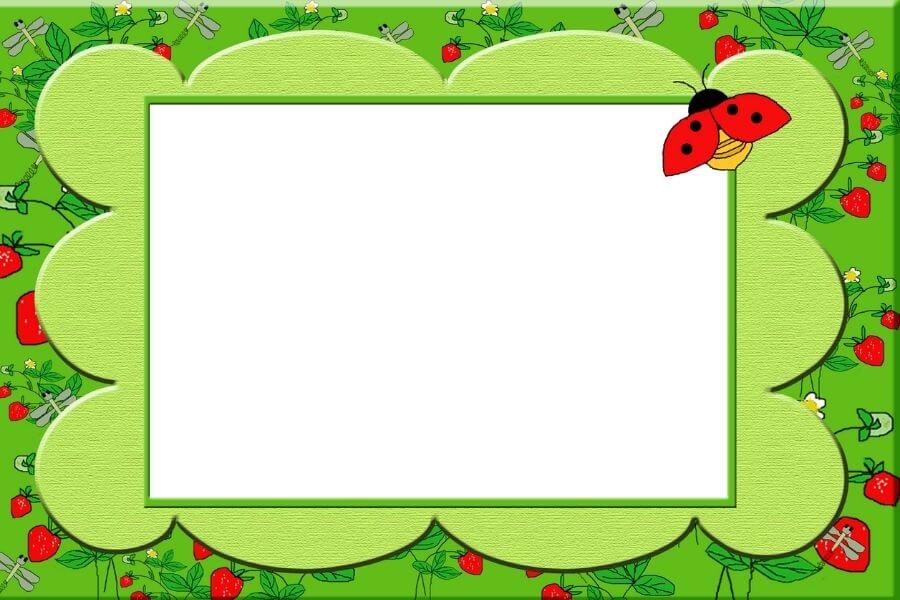 t
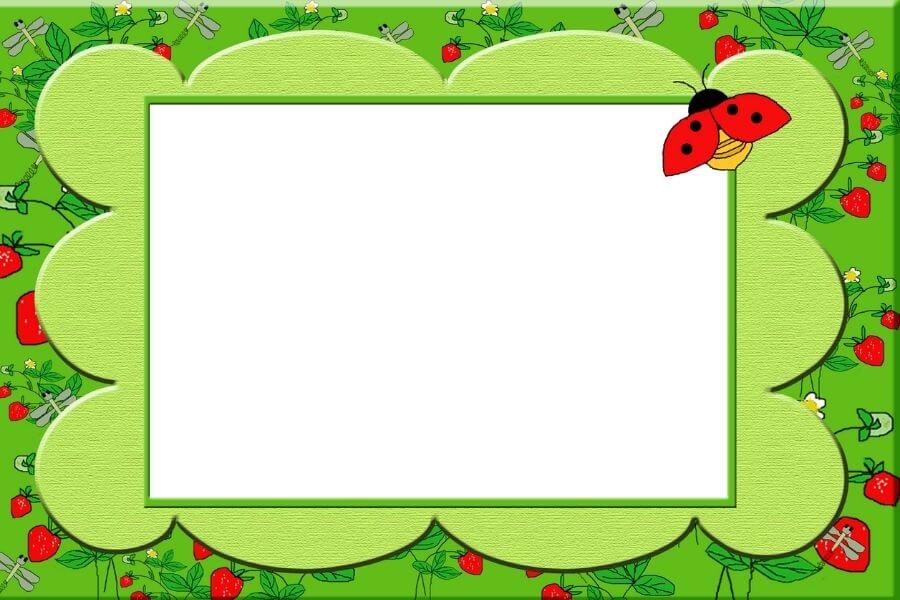 i
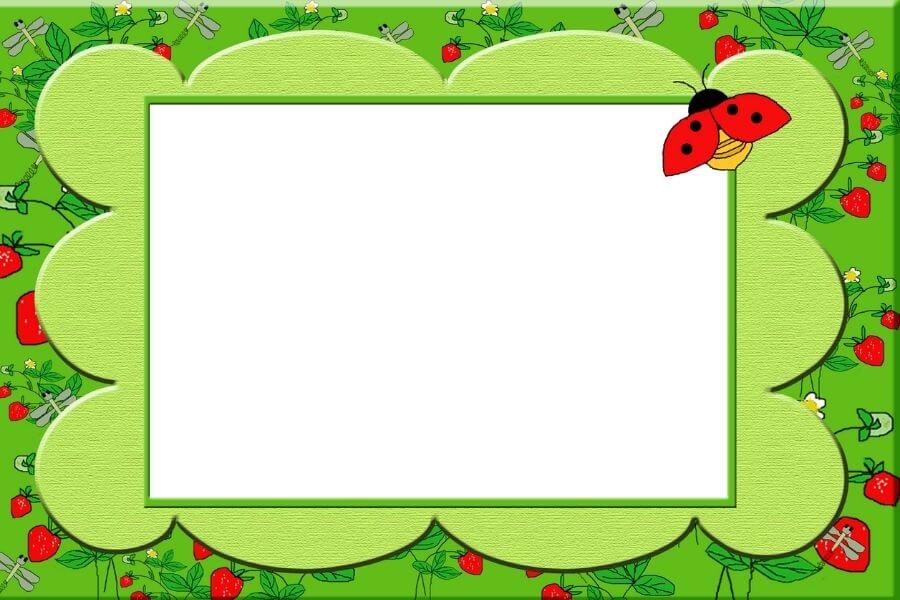 i
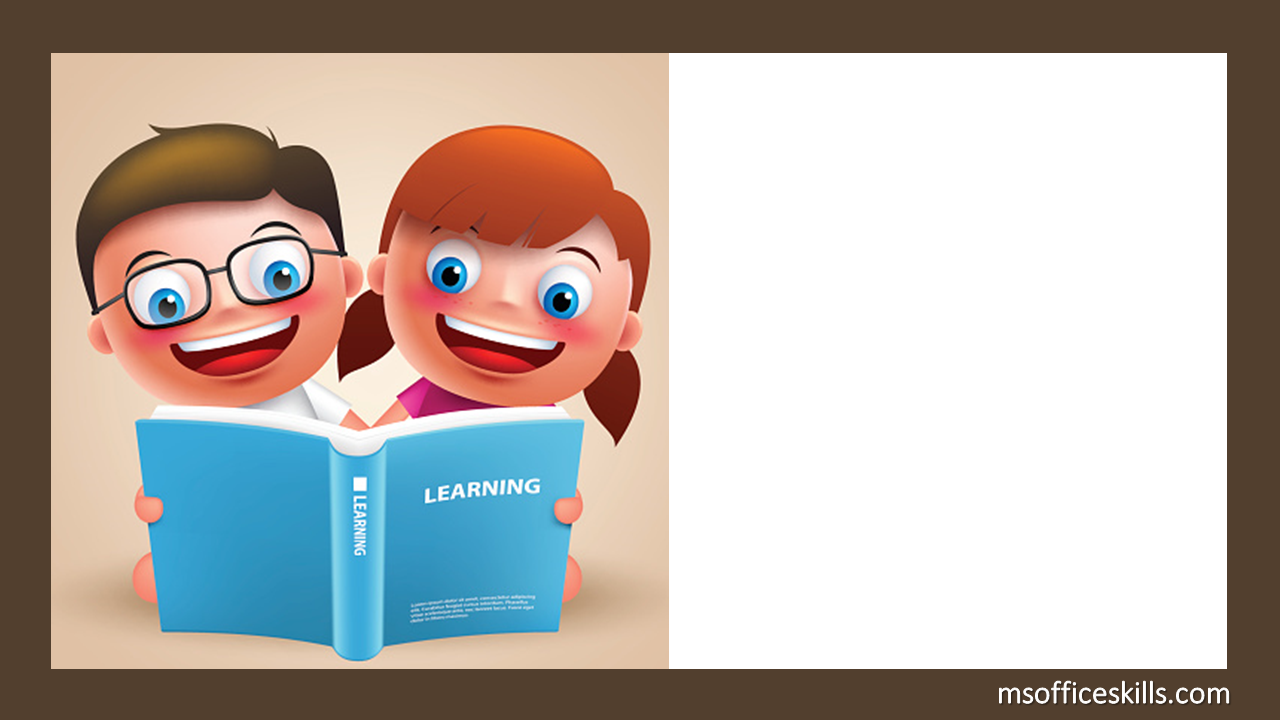 Trß ch¬i:
DÝch d¾c cïng ch÷ yªu
c
c
i
t
i
t
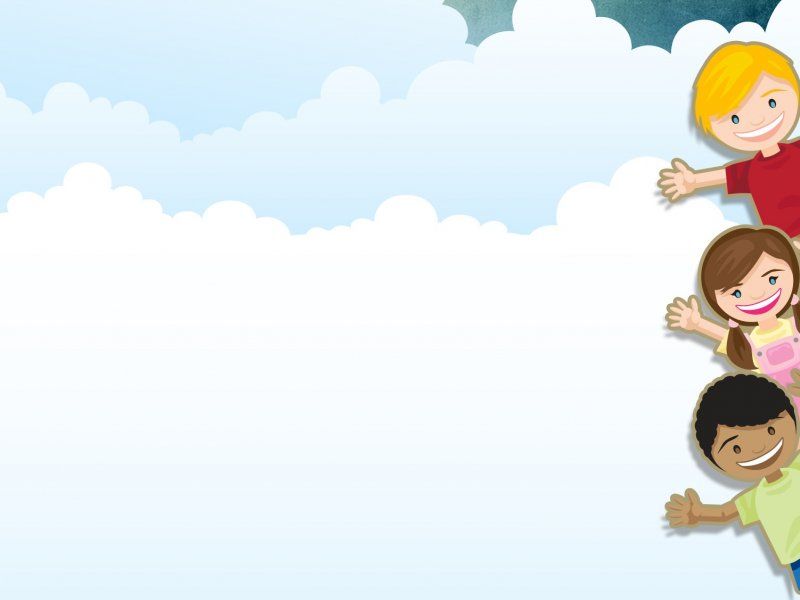 §i siªu thÞ
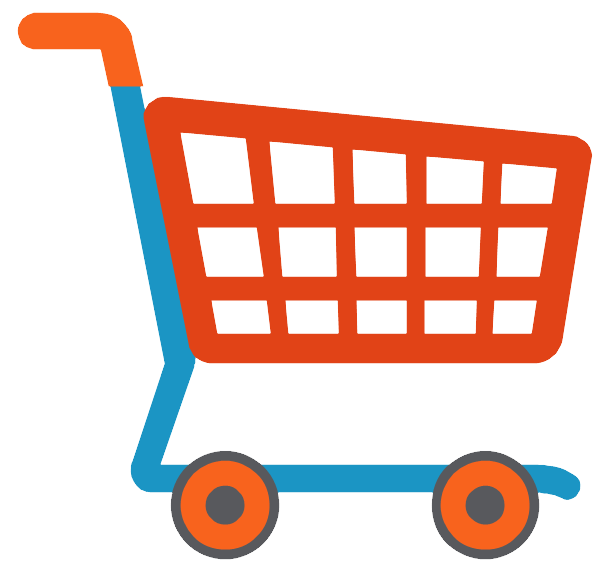 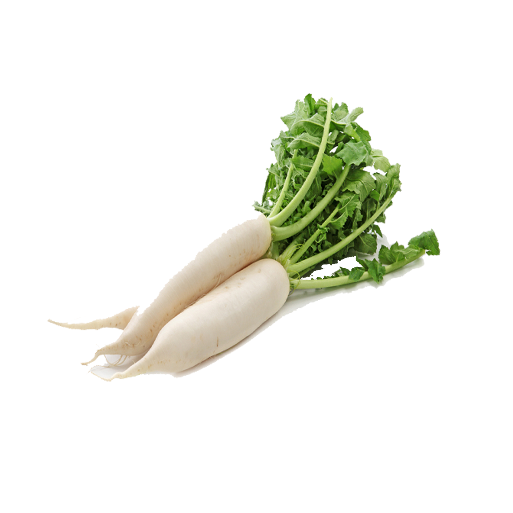 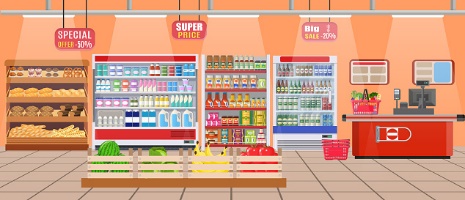 i
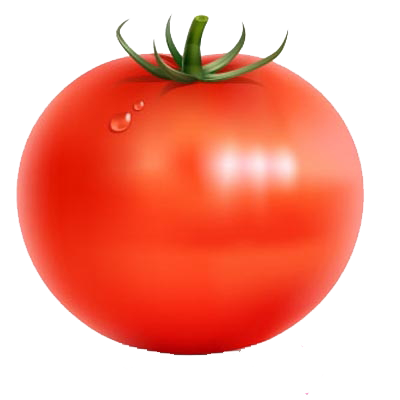 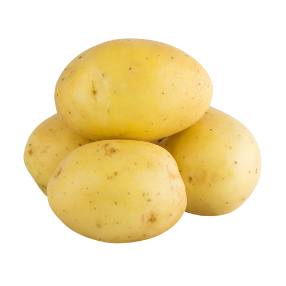 Cñ khoai t©y
Cñ c¶i
Cµ chua
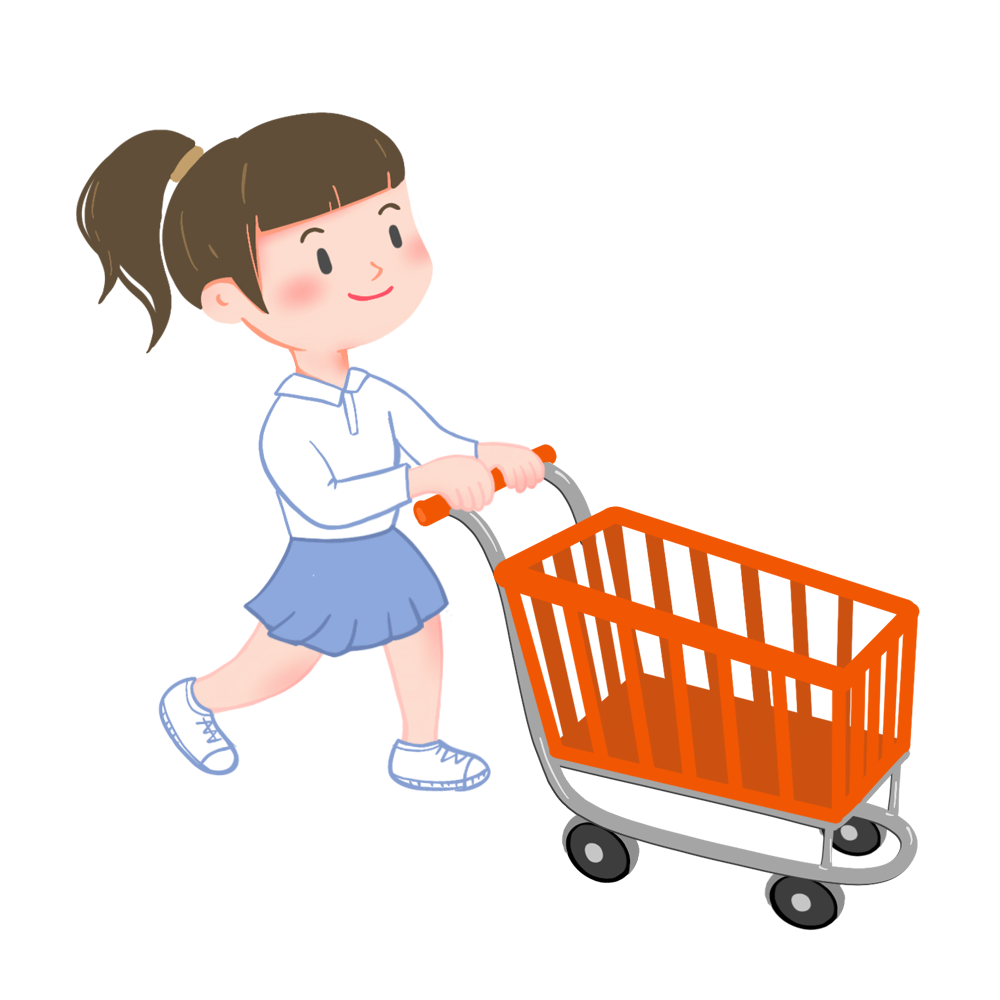 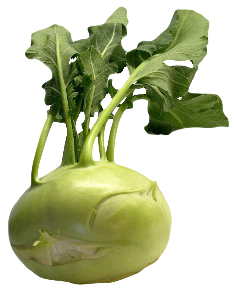 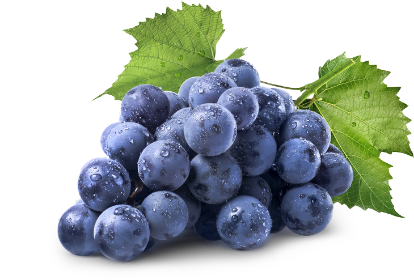 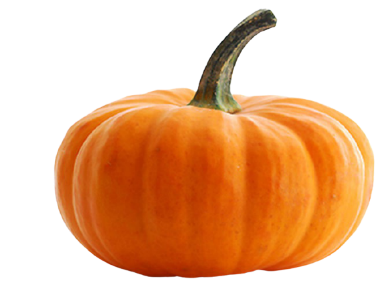 Nho
BÝ ng«
Su hµo
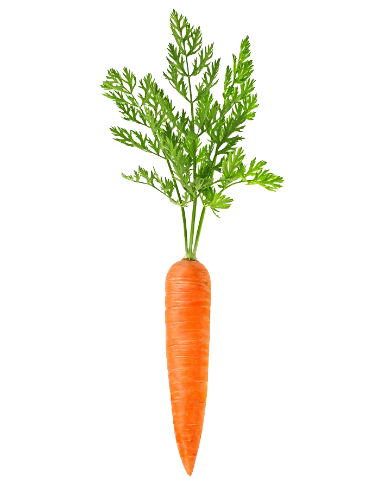 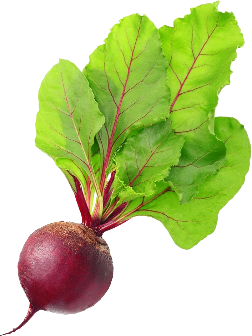 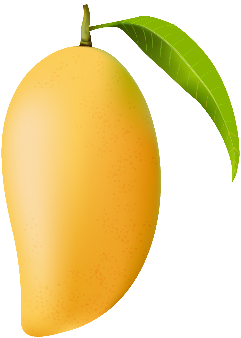 Qu¶ xoµi
Cñ rÒn
Cµ rèt
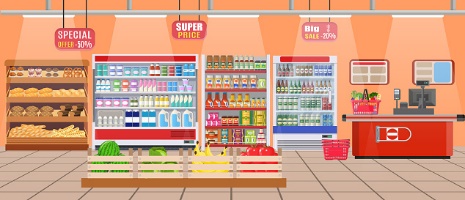 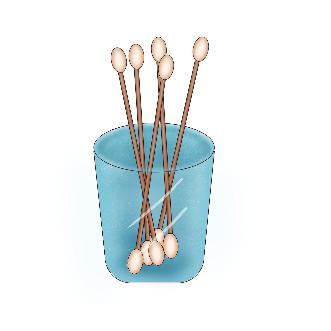 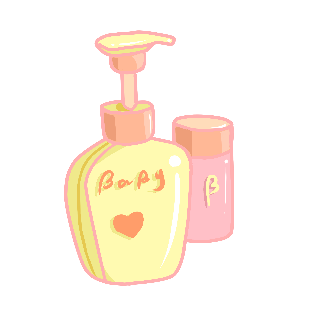 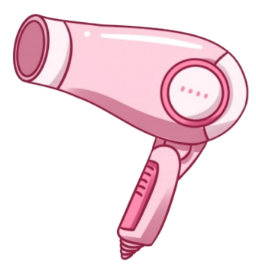 t
M¸y sÊy tãc
S÷a t¾m
T¨m b«ng
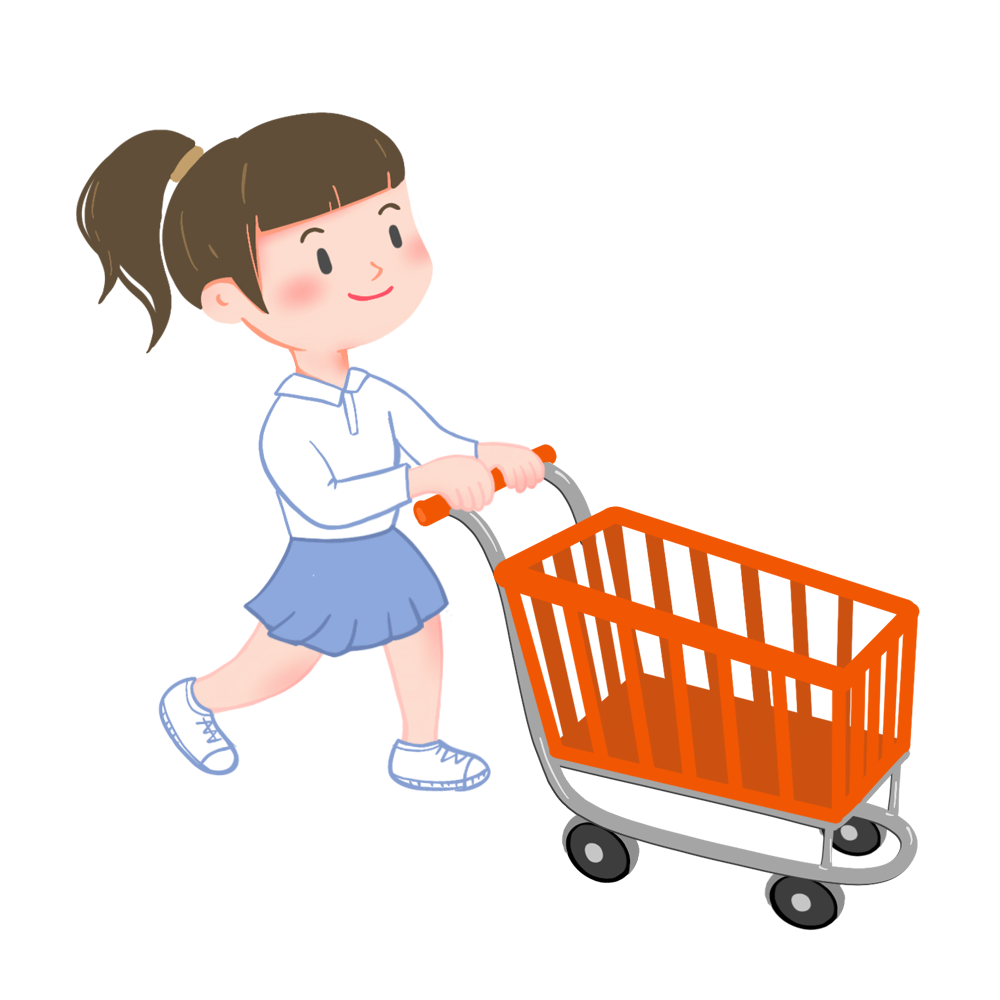 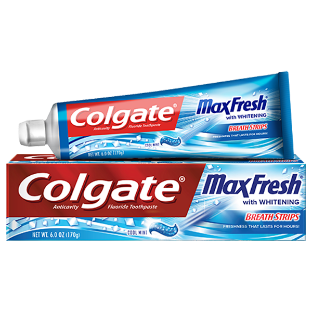 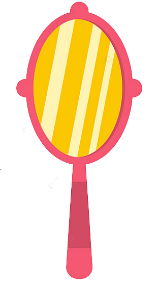 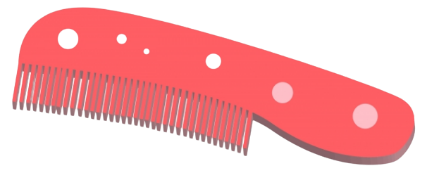 Kem ®¸nh r¨ng
G­ư¬ng soi
C¸i lưîc
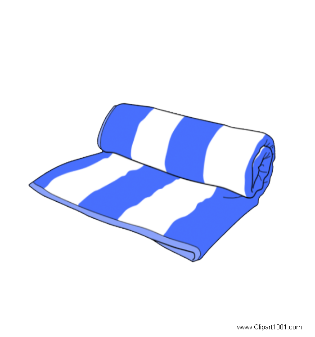 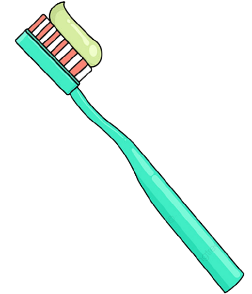 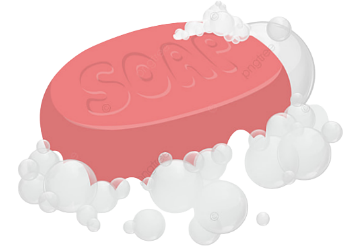 Bµn ch¶i
®¸nh r¨ng
Kh¨n t¾m
Xµ b«ng
c
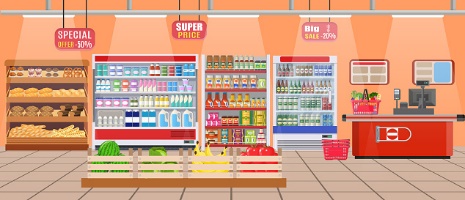 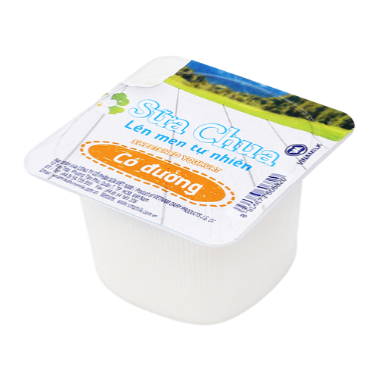 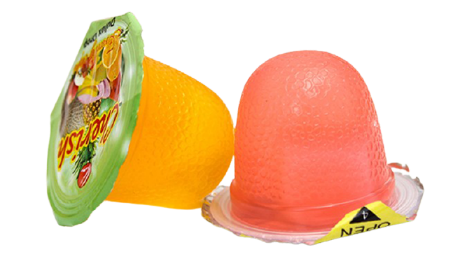 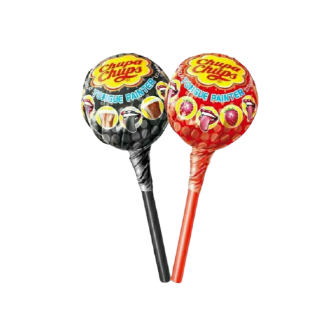 KÑo mót
S÷a chua
Th¹ch
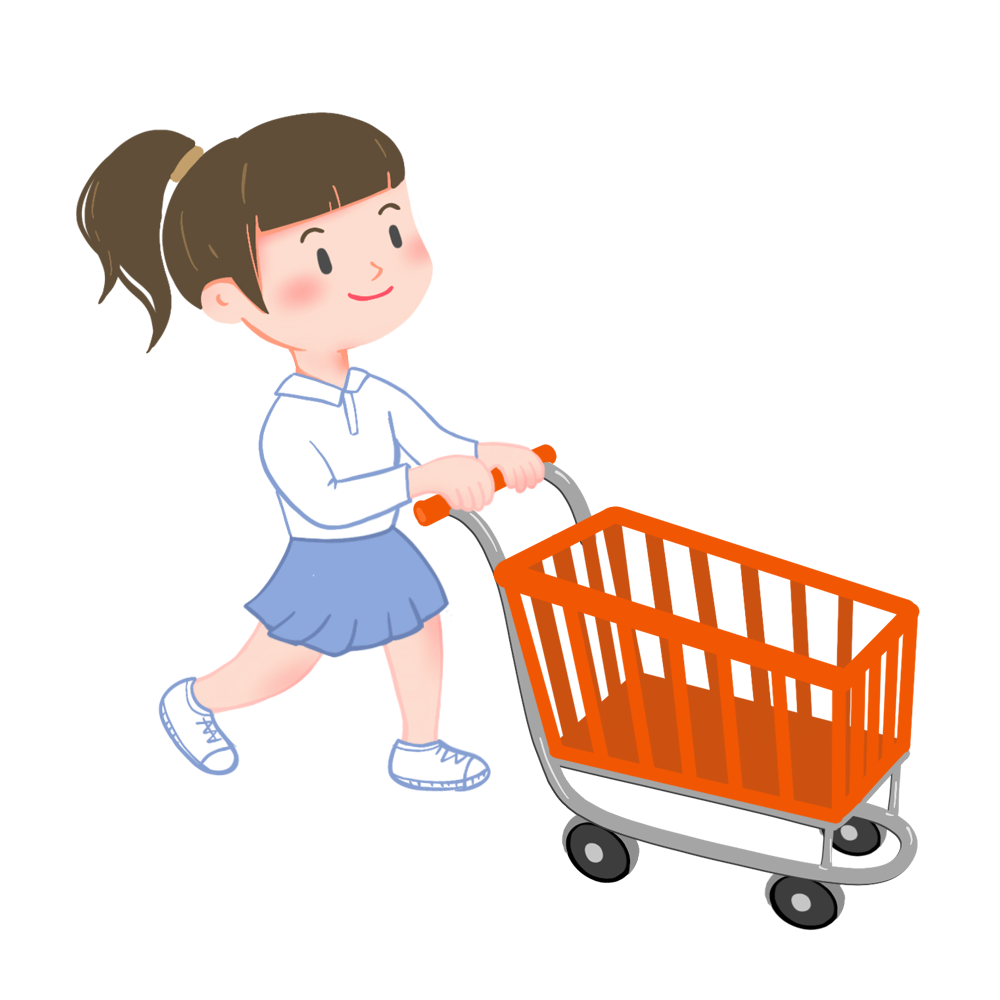 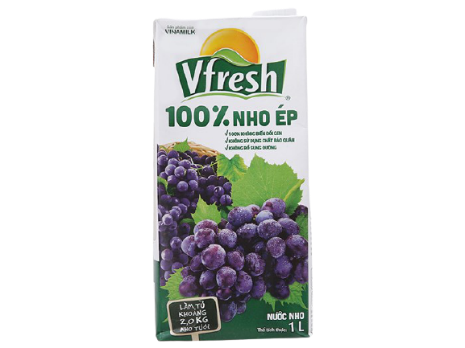 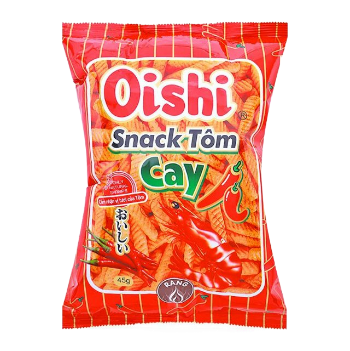 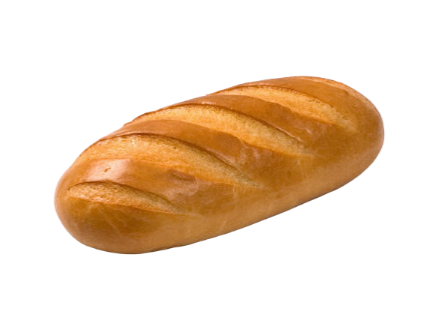 N­­­ưíc Ðp nho
B¸nh mú
Bim bim oishi
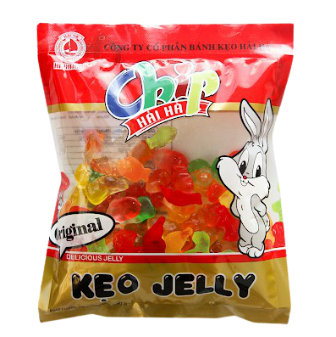 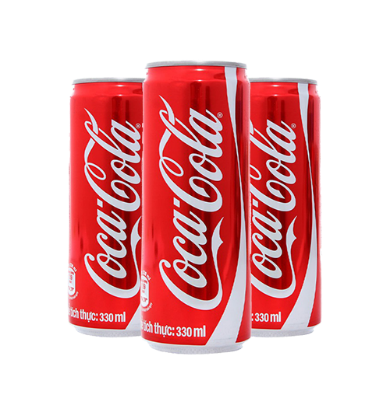 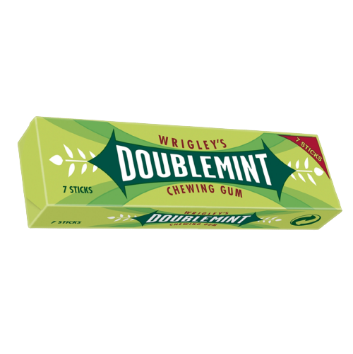 Coca-cola
KÑo cao su
KÑo chÝp chÝp
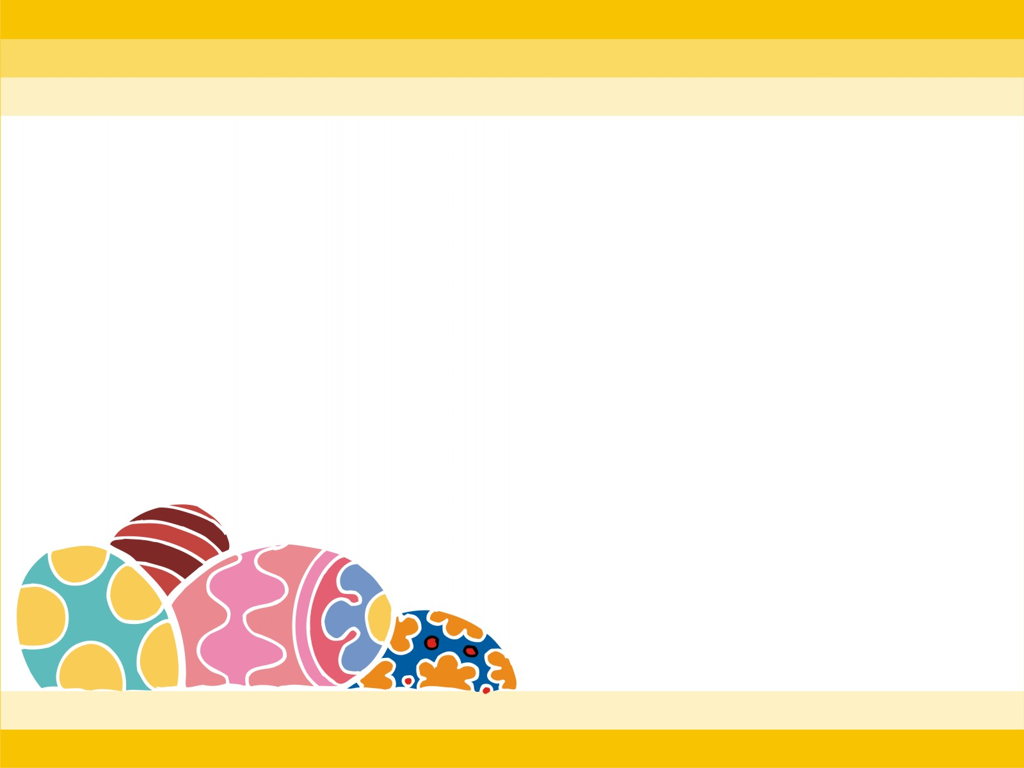 T×m ch÷
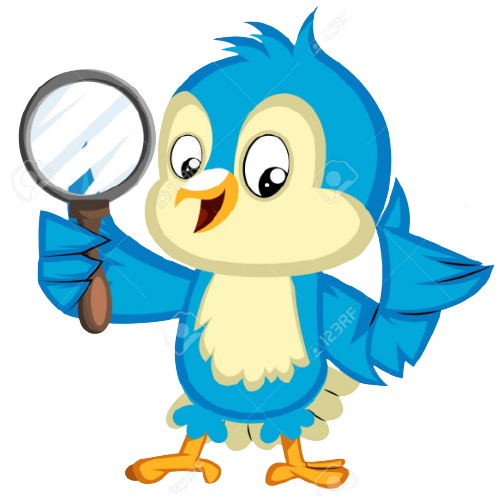 Ca sÜ
Ca sÜ
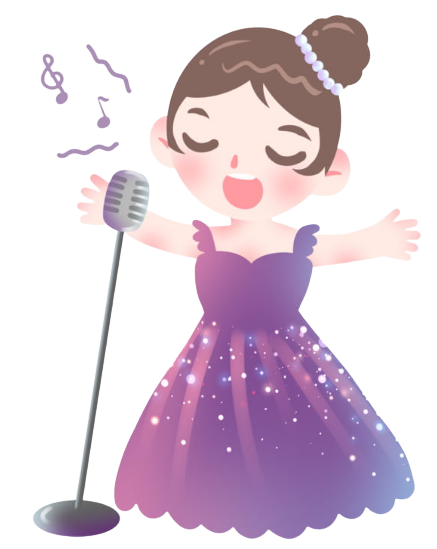 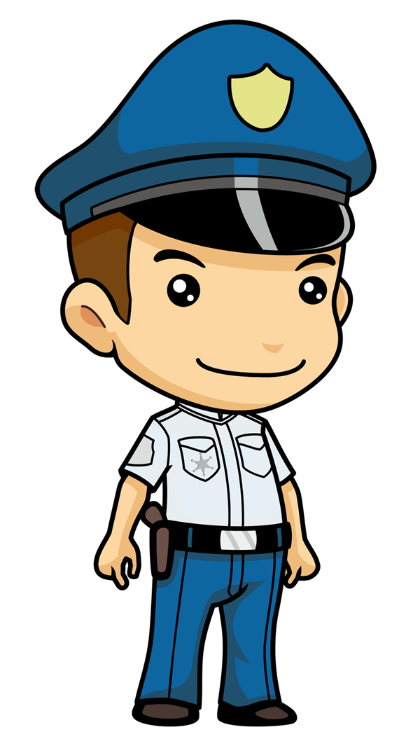 C¶nh s¸t
C¶nh s¸t
a
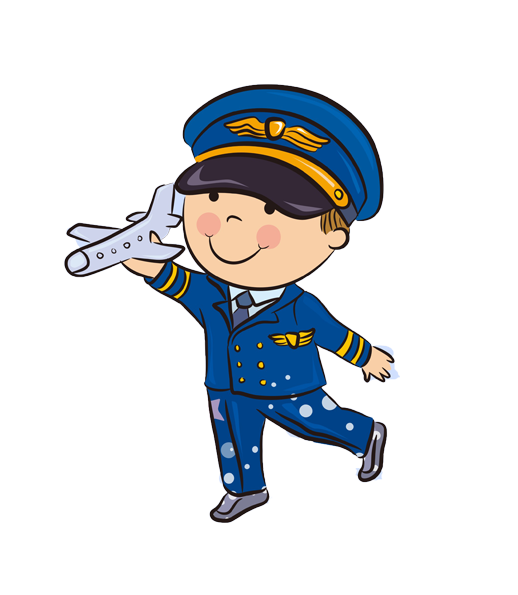 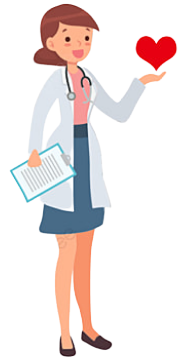 B¸c sÜ
B¸c sÜ
Phi c«ng
Phi c«ng
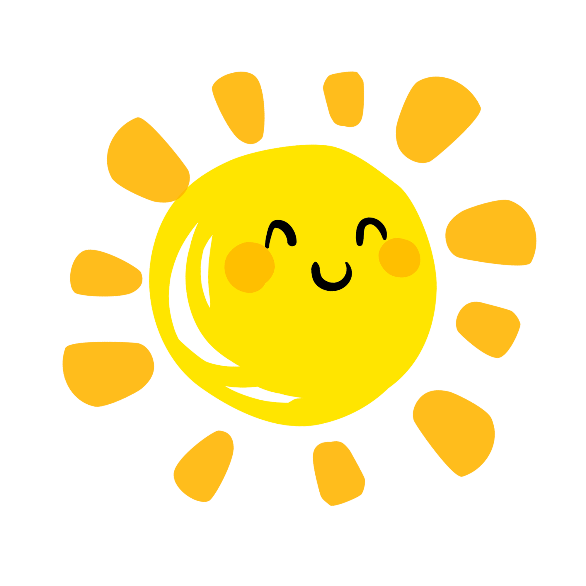 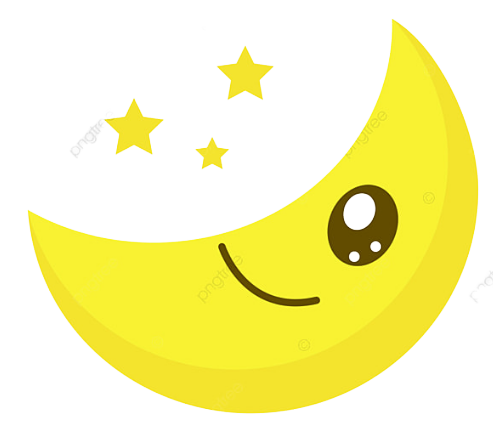 ¨
MÆt trêi
MÆt trêi
MÆt tr¨ng
MÆt tr¨ng
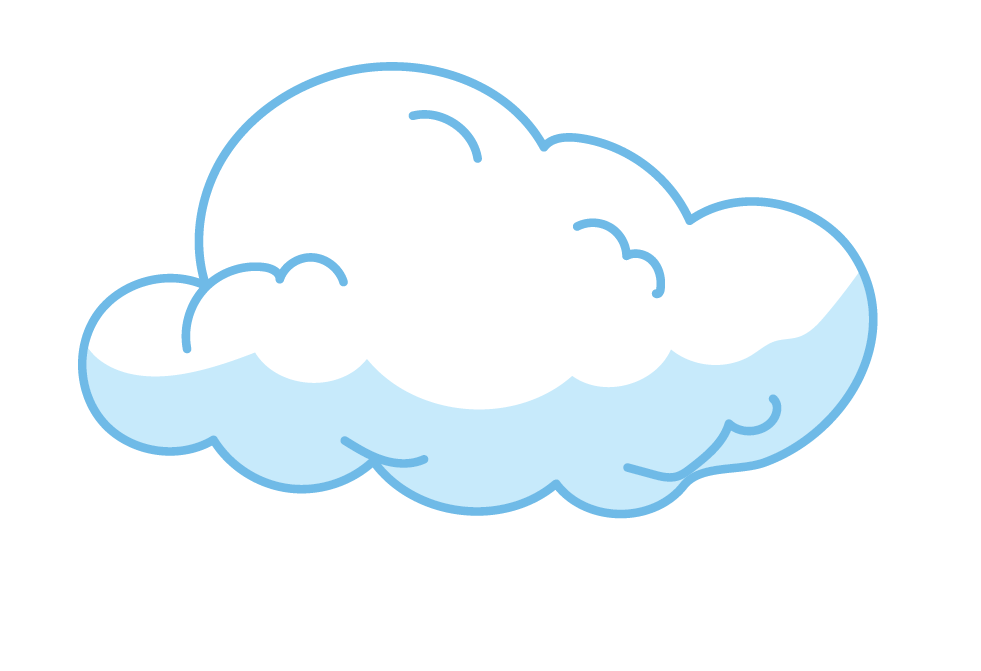 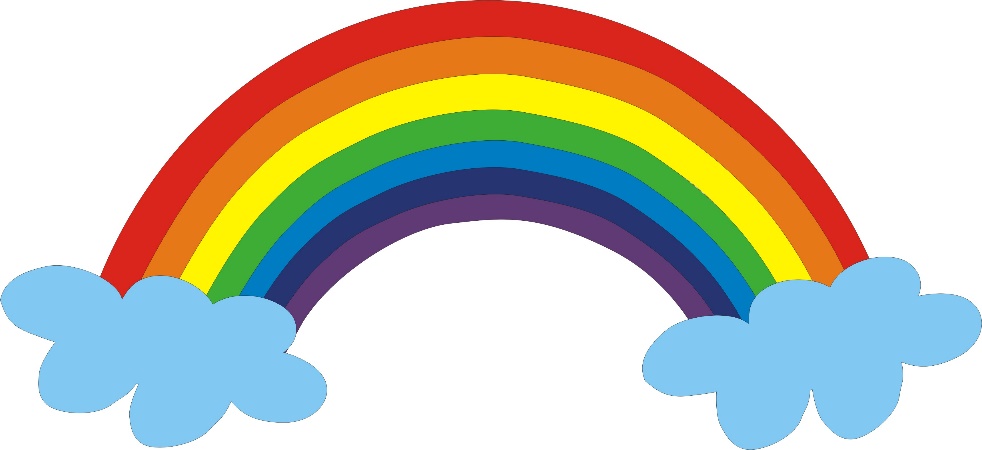 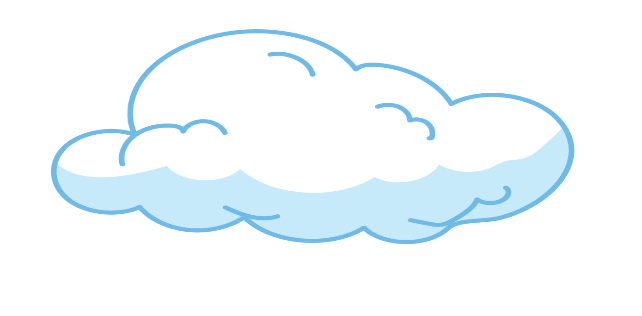 CÇu vång
CÇu vång
§¸m m©y
§¸m m©y
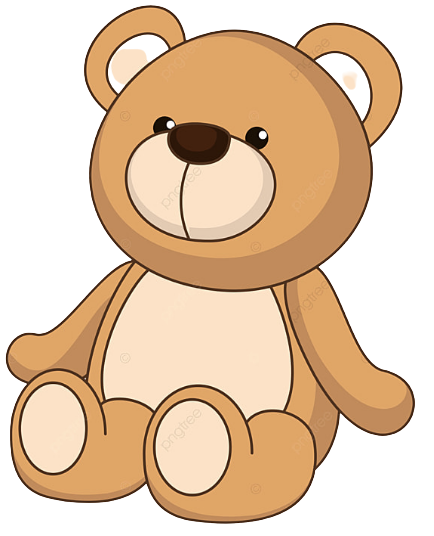 Bß s÷a
Bß s÷a
GÊu n©u
GÊu n©u
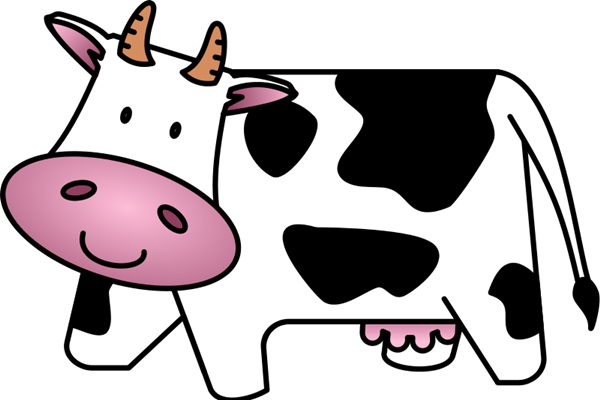 ©
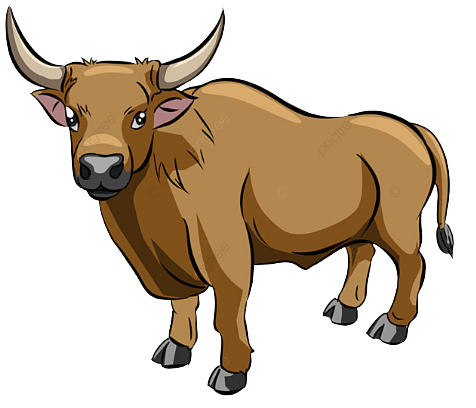 Con ngùa
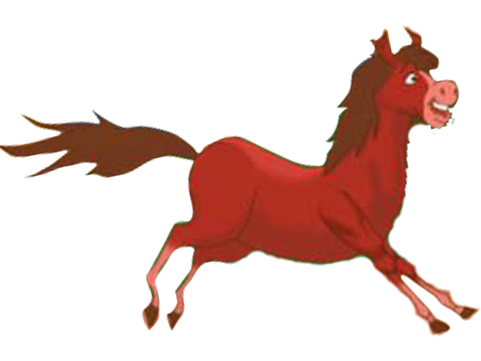 Con ngùa
Con tr©u
Con tr©u